تقرير عن ..........
اسم الطالب .......
الصف .........
الغذاء المتوازن
الأملاح : عناصر كيميائية تساهم في عدد من العمليات التي يقوم بها الجسم
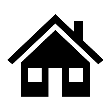 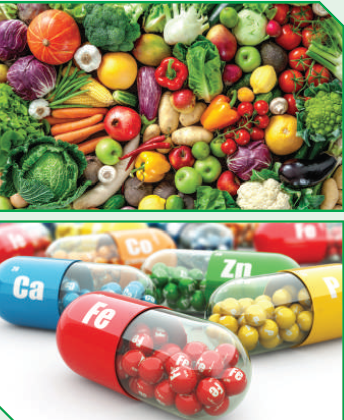 الوحدة 
النظام الغذائي المتوازن
4
تقسَّم الفيتامينات إلى : فيتامينات تذوب في الماء وأخرى تذوب في الدهون.
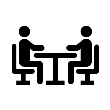 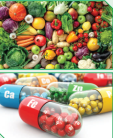 3
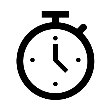 الفيتامينات: مركَّبات كيميائية معقَّدة يحتاج إليها الجسم
تعتبر الفيتامينات والأملاح : جزءاً أساسياً من النظام الغذائي المتوازن إذ يحتاج إليها الجسم بكميات قليلة للقيام بعدد من العمليات الكيميائية الحيوية
2
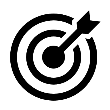 1
الغذاء المتوازن
للحصول على نظام غذائي متوازن، من الضروري أن تختار مجموعة من الفئات
الخمس لتحصل على كميات كافية من المغذِّيات التي يحتاج إليها الجسم
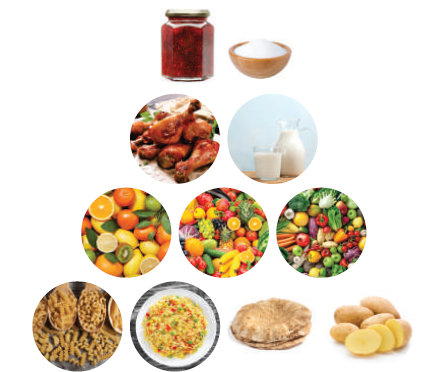 الوحدة 
النظام الغذائي المتوازن
1
الطاقة في الغذاء : كمية الحرارة التي تنتج عند حرق الغذاء في الجسم ، وتختلف الأغذية في مقدار ما تحويه من طاقة مقدَّرة بالسعرات الحرارية
السعرة الحرارية : المقياس الذي نقيس به الطاقة من الغذاء، بحيث تساوي جراماً واحداً من العناصر الغذائية
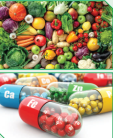 2
3
الغذاء المتوازن
1
المواد الحافظة لها فعل مضاداً لنشاط الأحياء الدقيقة، وهي تستعمل في الأغذية بهدف حفظها
المواد المضافة : تستخدم لحفظ الأغذية، وتعتبر تلك المواد آمنة وضرورية وتخضع جميعها للرقابة، إلا أن بعض الأشخاص 
يعانون الحساسية تجاهها
قد تميتها أو قد يكون فعلها مقتصرا على أنها تعوق الأحياء الدقيقة من دون أن تؤدي إلى موتها
2
3
الوحدة 
النظام الغذائي المتوازن
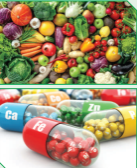 الغذاء المتوازن
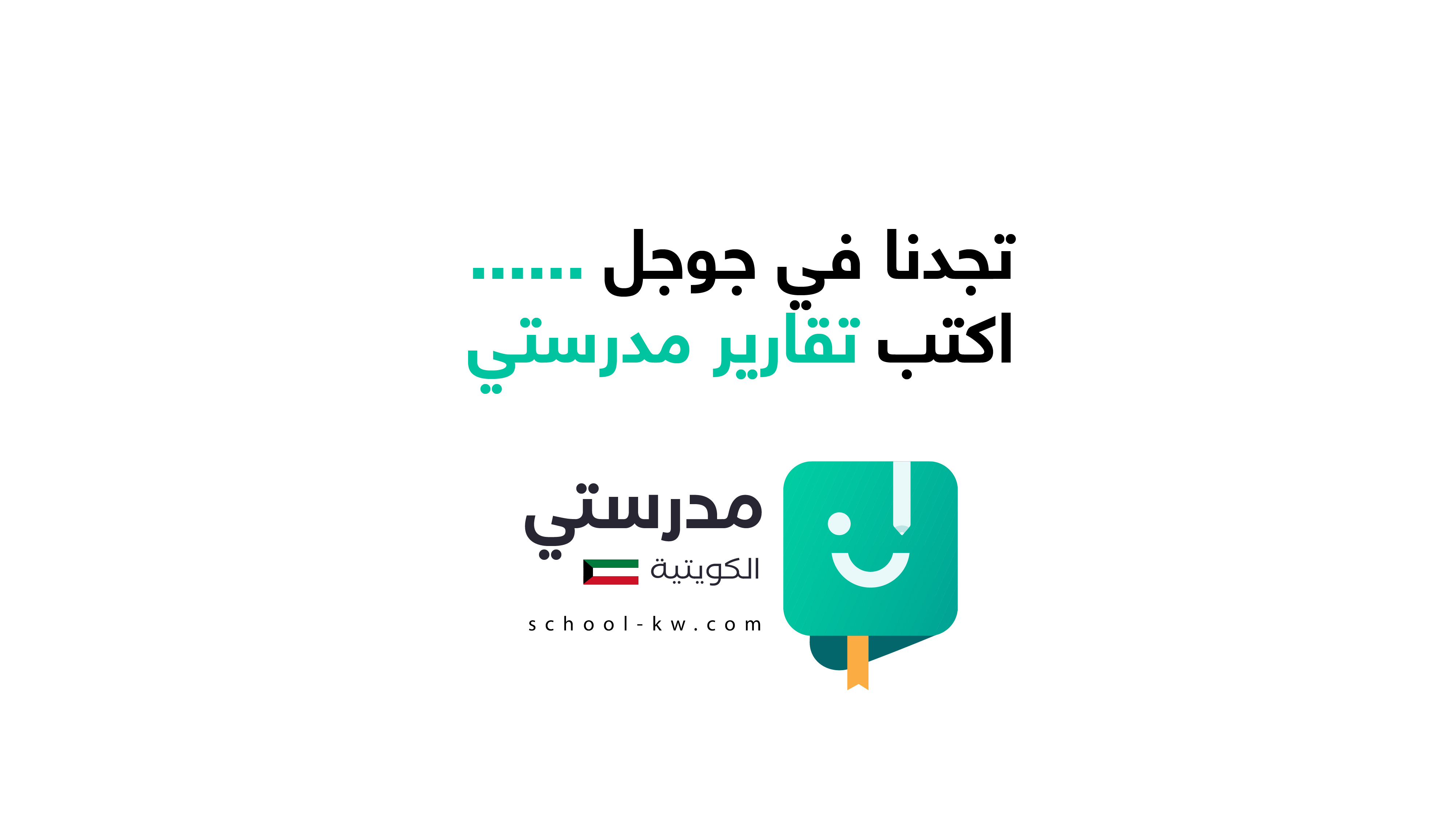